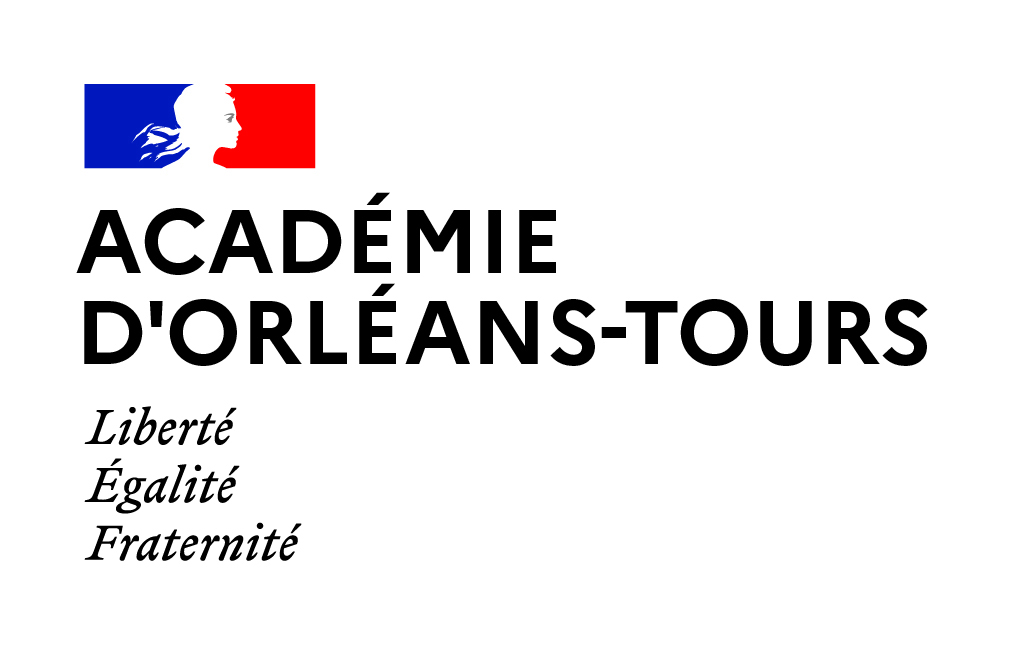 XX/XX/XXXX
<numéro>
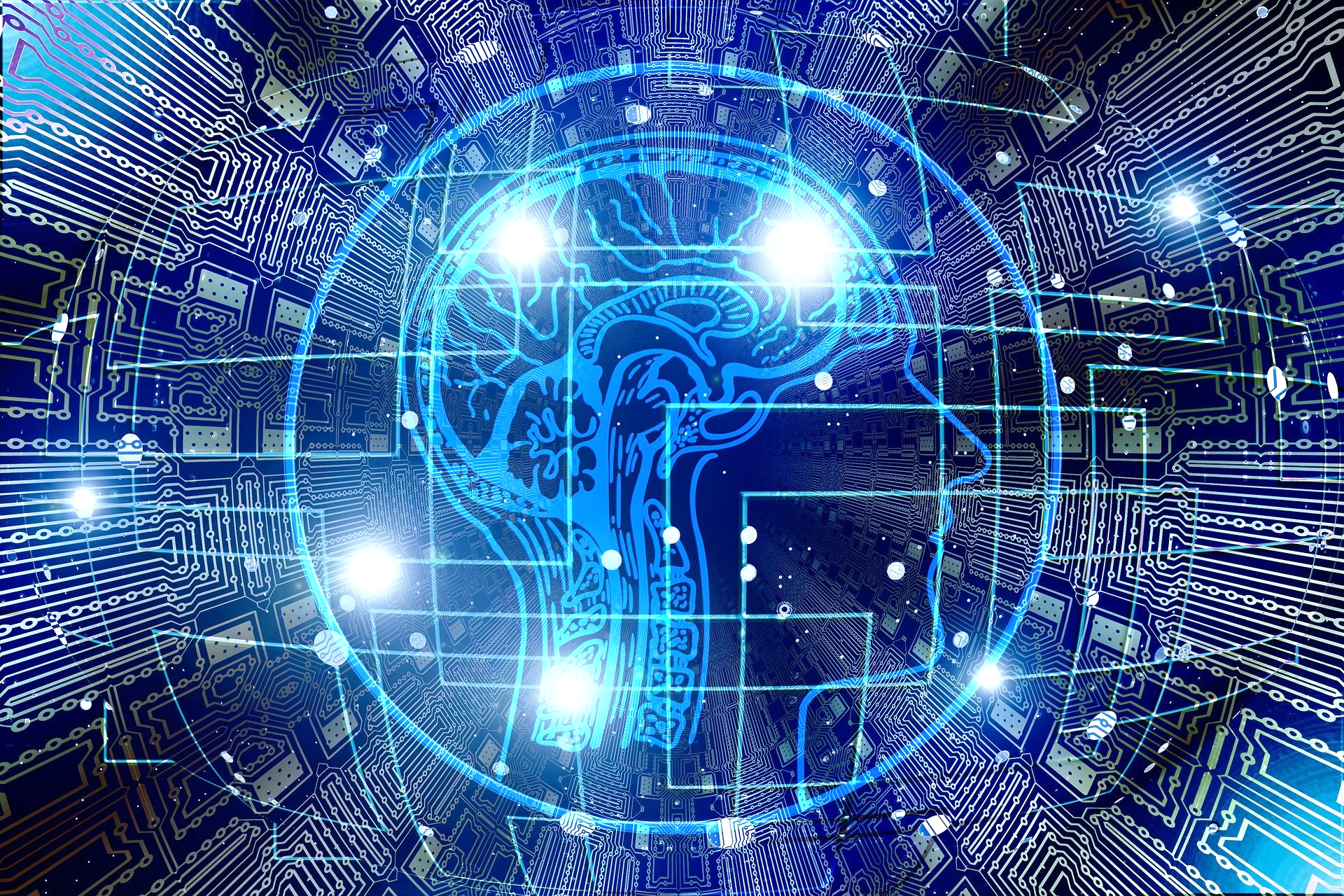 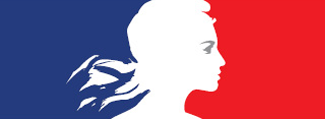 Correction vidéo par compétences
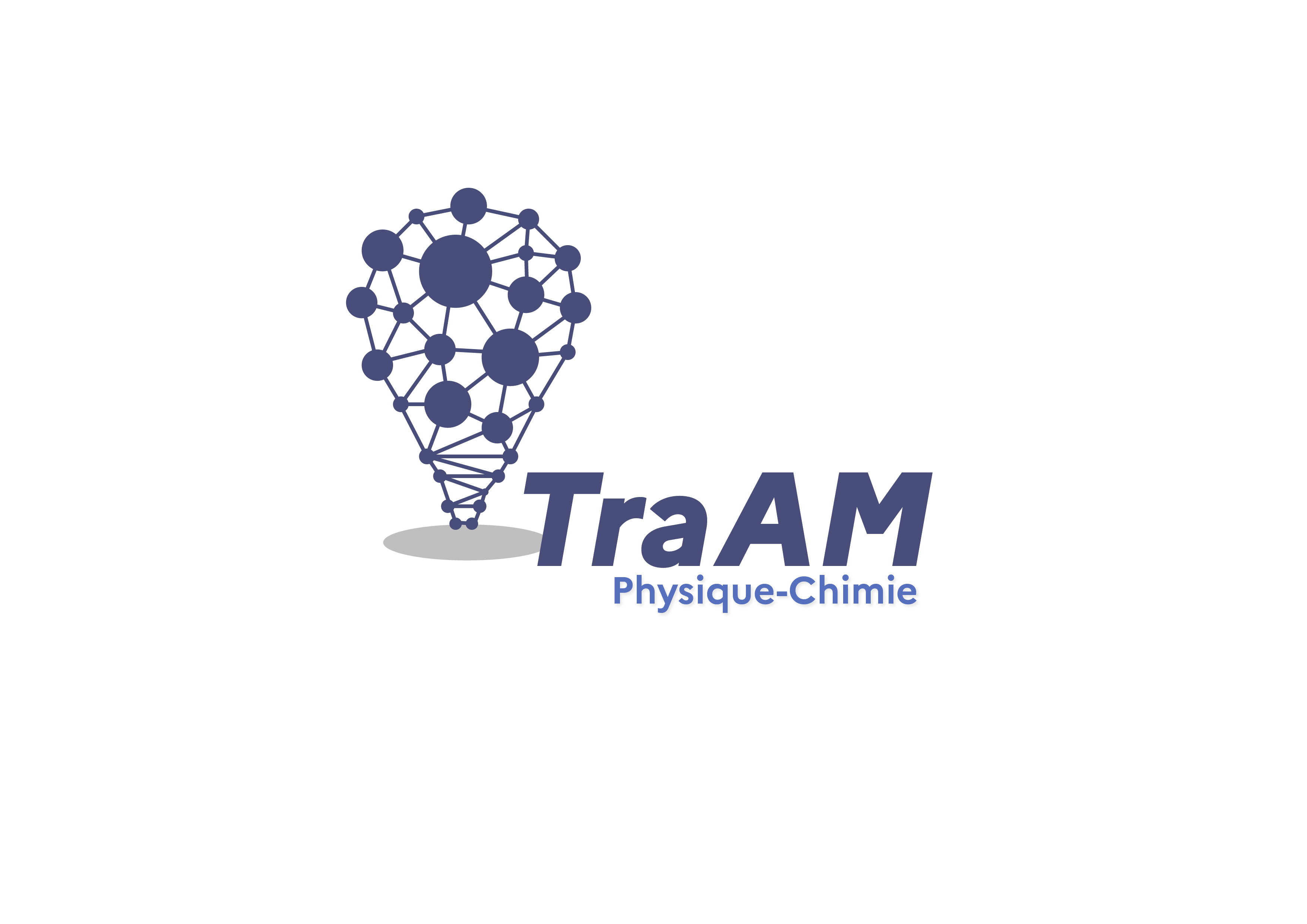 [Speaker Notes: Fond numerique]
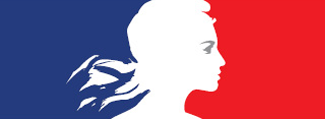 Objectif visé 

Inciter les élèves à revenir sur leur évaluation (réussites et échecs) afin des les engager dans une démarche de progrès.
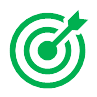 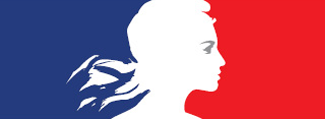 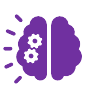 Les étapes du scénario pédagogique
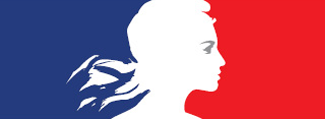 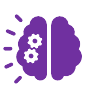 Les étapes du scénario pédagogique
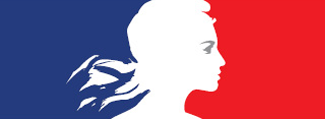 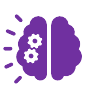 Les étapes du scénario pédagogique
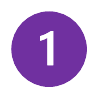 Évaluation sommative
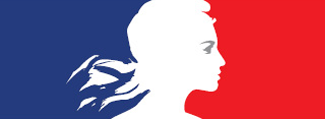 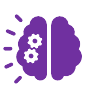 Les étapes du scénario pédagogique
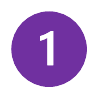 Évaluation sommative
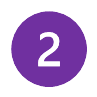 Relecture active de la copie corrigée et préparation d‘une question sur l’évaluation
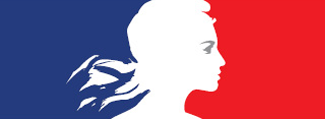 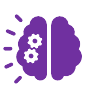 Les étapes du scénario pédagogique
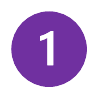 Évaluation sommative
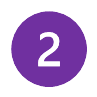 Relecture active de la copie corrigée et préparation d‘une question sur l’évaluation
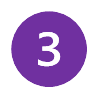 Correction rapide : synthèse des questions des élèves + réponses aux questions + remarques correcteur
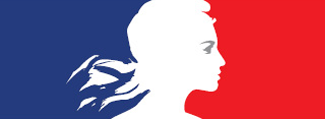 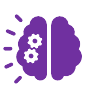 Les étapes du scénario pédagogique
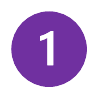 Évaluation sommative
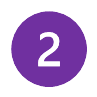 Relecture active de la copie corrigée et préparation d‘une question sur l’évaluation
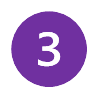 Correction rapide : synthèse des questions des élèves + réponses aux questions + remarques correcteur
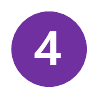 Travail de groupe pour la réalisation d’une production numérique (vidéo, diaporama commenté, capsule audio ...) sur la méthodologie d’une des compétences évaluées
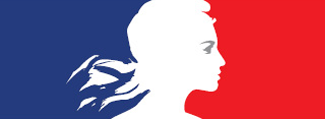 L’organisation du scénario pédagogique
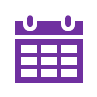 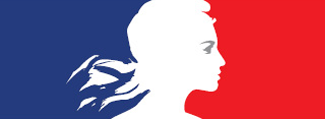 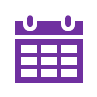 L’organisation temporelle du scénario pédagogique
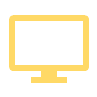 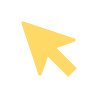 A distance
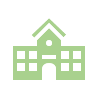 En classe
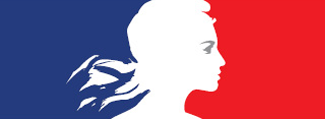 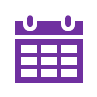 L’organisation temporelle du scénario pédagogique
Évaluation sommative
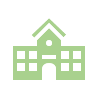 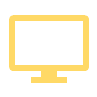 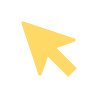 A distance
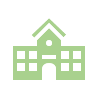 En classe
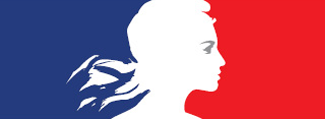 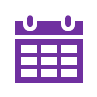 L’organisation temporelle du scénario pédagogique
Évaluation sommative
Correction des copies et création des groupes
(prof)
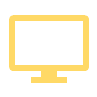 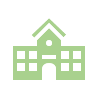 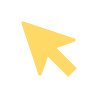 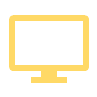 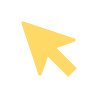 A distance
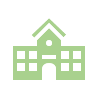 En classe
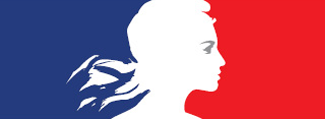 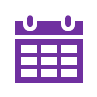 L’organisation temporelle du scénario pédagogique
Évaluation sommative
Correction des copies et création des groupes
(prof)
Remise des copies annotées
(prof)
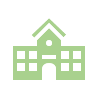 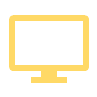 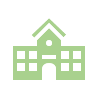 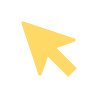 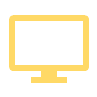 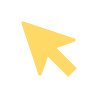 A distance
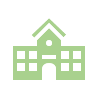 En classe
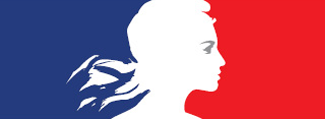 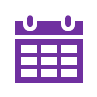 L’organisation temporelle du scénario pédagogique
Relecture active de sa copie et préparation d’une question sur l’évaluation
Évaluation sommative
Correction des copies et création des groupes
(prof)
Remise des copies annotées
(prof)
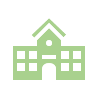 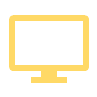 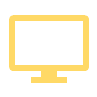 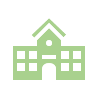 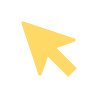 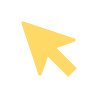 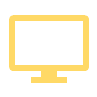 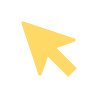 A distance
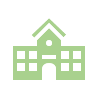 En classe
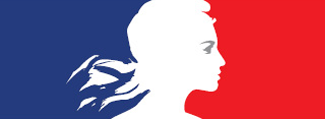 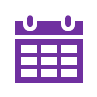 L’organisation temporelle du scénario pédagogique
Relecture active de sa copie et préparation d’une question sur l’évaluation
Évaluation sommative
Correction rapide : synthèse des questions des élèves + réponses aux questions + remarques correcteur
Correction des copies et création des groupes
(prof)
Remise des copies annotées
(prof)
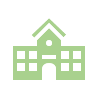 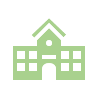 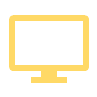 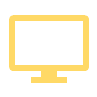 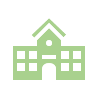 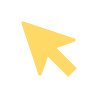 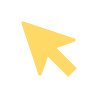 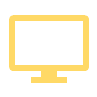 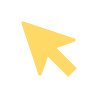 A distance
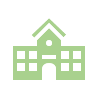 En classe
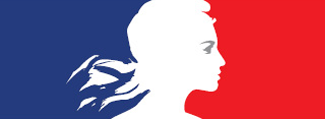 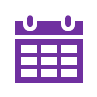 L’organisation temporelle du scénario pédagogique
Relecture active de sa copie et préparation d’une question sur l’évaluation
Travail de groupe pour la réalisation d’une production numérique (vidéo, diaporama commenté, capsule audio …)
Évaluation sommative
Correction rapide : synthèse des questions des élèves + réponses aux questions + remarques correcteur
Correction des copies et création des groupes
(prof)
Remise des copies annotées
(prof)
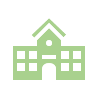 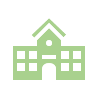 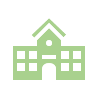 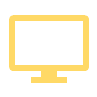 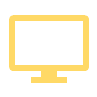 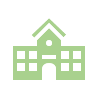 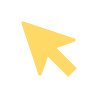 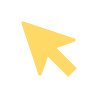 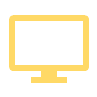 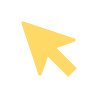 A distance
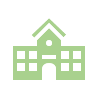 En classe
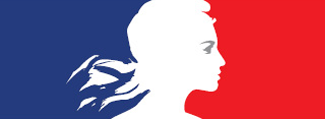 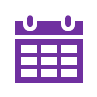 L’organisation temporelle du scénario pédagogique
Relecture active de sa copie et préparation d’une question sur l’évaluation
Travail de groupe pour la réalisation d’une production numérique (vidéo, diaporama commenté, capsule audio …)
Évaluation sommative
Correction rapide : synthèse des questions des élèves + réponses aux questions + remarques correcteur
Correction des copies et création des groupes
(prof)
Remise des copies annotées
(prof)
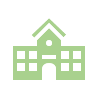 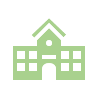 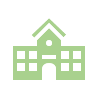 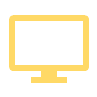 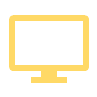 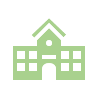 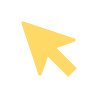 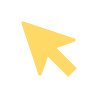 Séance 1                                   Séance 2                                            Séance 3                Séances 3,4 et 5
    1 h 	                2h - 3h		10’	            15’		30’		       2h - 2h30
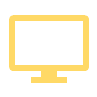 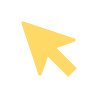 A distance
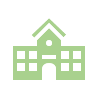 En classe
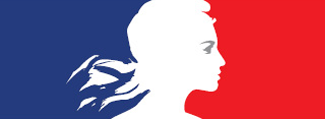 Les productions attendues
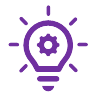 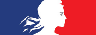 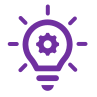 Les productions attendues (enseignant)
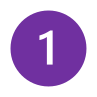 L’évaluation sommative
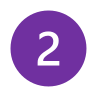 L’animation de la correction rapide de l’évaluation en classe à partir des questions des élèves et des remarques du correcteur
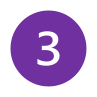 Les fiches de consignes et les fiches de suivi des élèves pour le travail de groupe
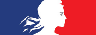 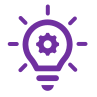 Les productions attendues (élève)
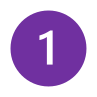 Sa copie pour l’évaluation sommative
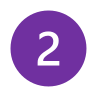 Une question relative à la copie corrigée qui lui a été rendue
Un document numérique (vidéo, diaporama commenté, capsule audio ...) qui présente :
- la correction de certaines questions de l’évaluation, toutes relatives à la même compétence
- quelques conseils pour maîtriser cette compétence
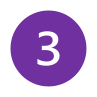 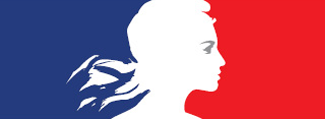 Les outils numériques utilisés
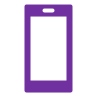 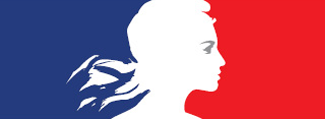 Outils numériques utilisés
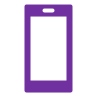 - Enseignant : Pronote, Excel ou tableur (éventuellement), Digipad ou Pearltrees pour collecte des productions

- Élève : Chariot mobile (15 PC portables) ou smartphone personnel, 
ENT (Pronote)
Power Point ou LibreOffice Présentation
Windows Movie Maker, Canva ou autre logiciel de montage
Digipad ou Pearltrees pour diffusion aux autres élèves
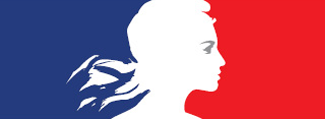 Les plus-values pédagogiques
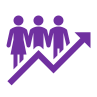 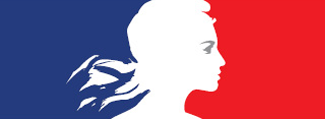 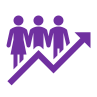 Les plus-values pédagogiques
Cette activité permet : 
- une meilleure implication des élèves dans la correction de l’évaluation et donc dans la démarche de progrès
- de donner du sens au travail et à l’évaluation par compétence

 L’usage du numérique permet ici : 
de motiver les élèves à s’impliquer dans le retour sur l’évaluation (Augmentation)
de créer et de partager des outils pour préparer les prochaines évaluations (Modification)
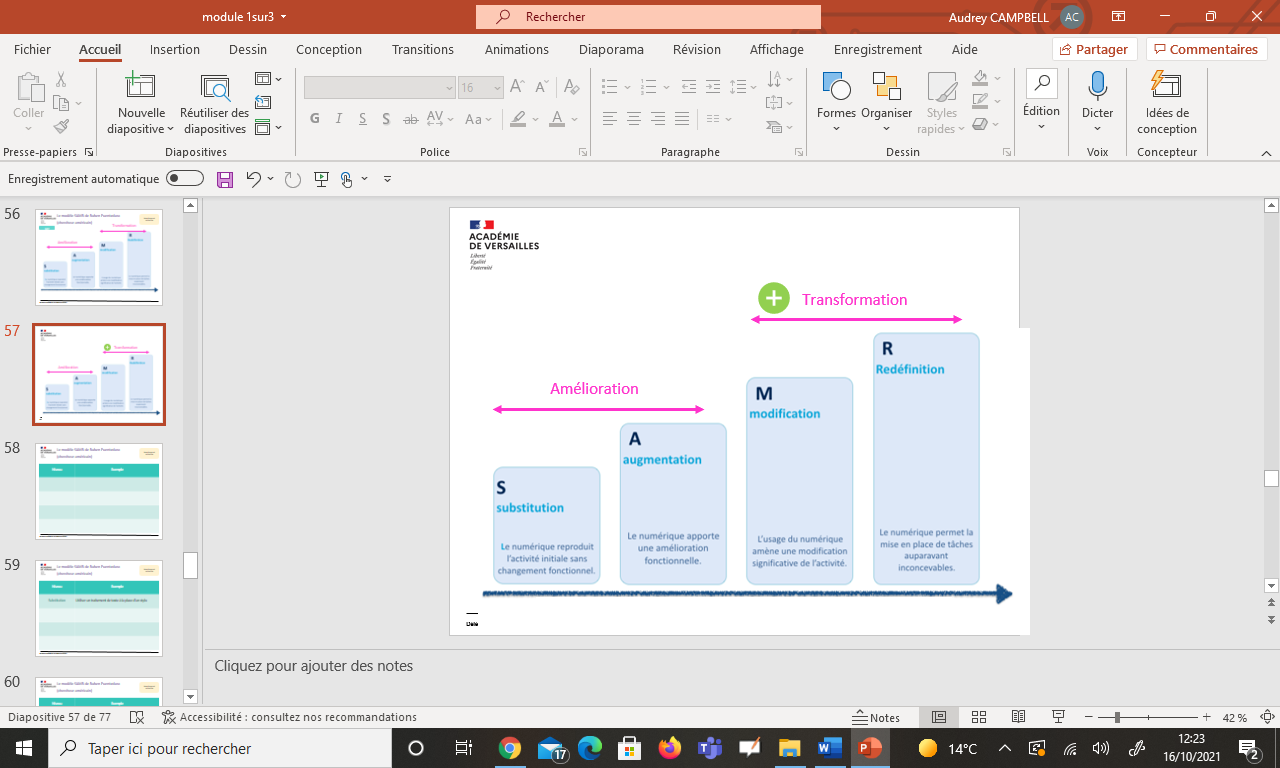 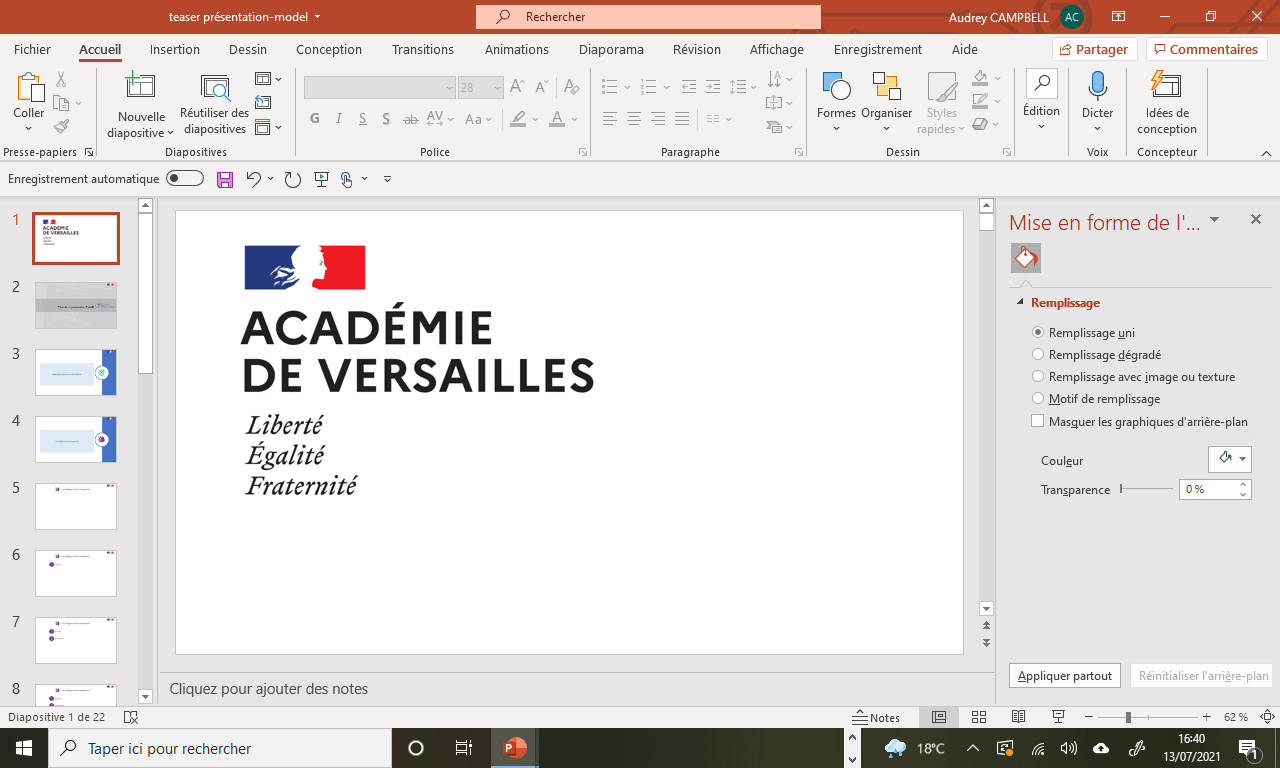 Capsule réalisée par : 

Emmanuel Colin, GEP de l’académie d’Orléans-Tours




CC BY NC SA – date 05/24
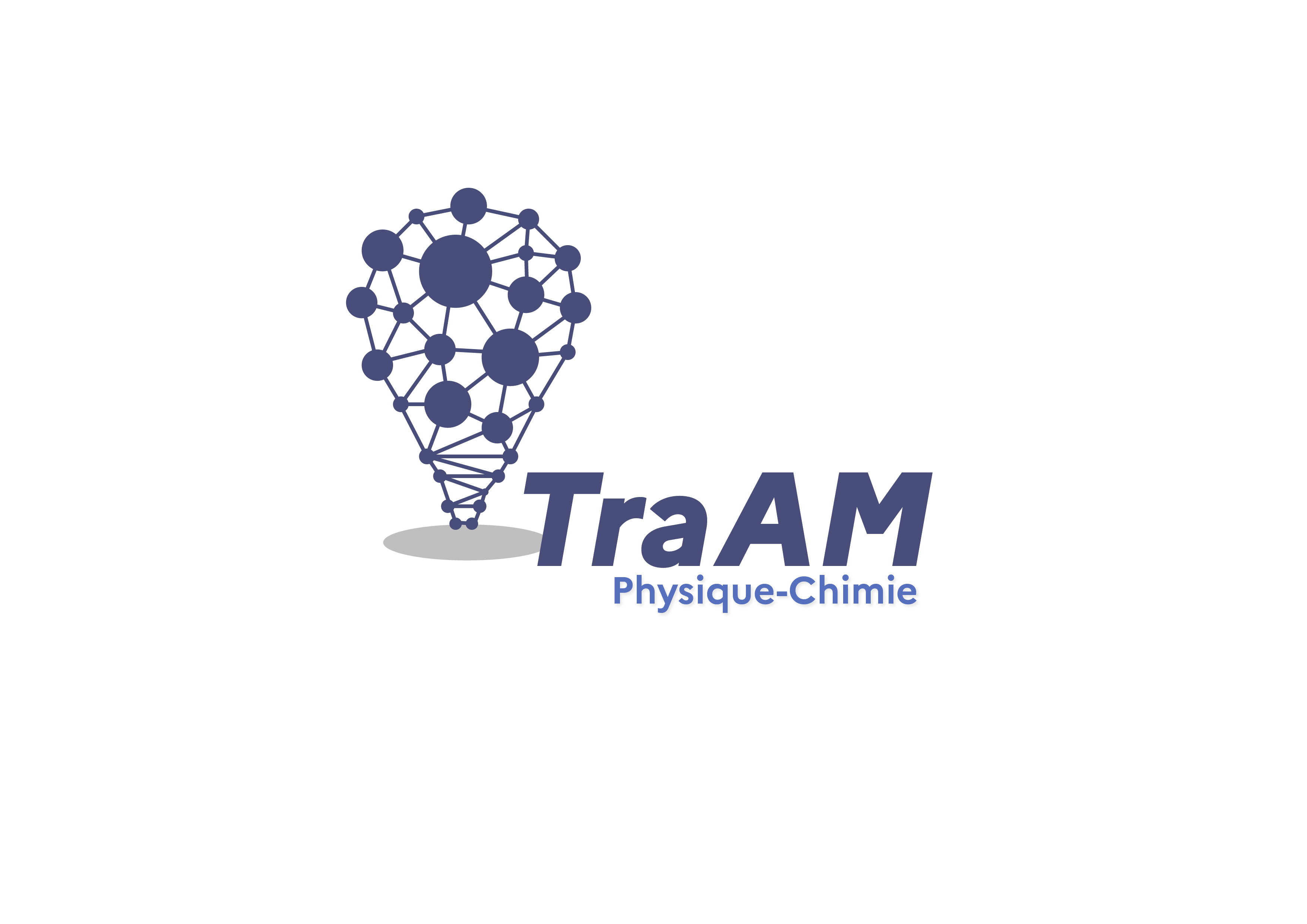